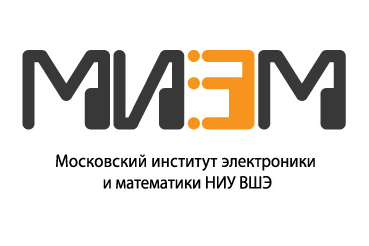 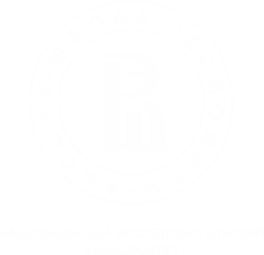 Департамент электронной инженерии МИЭМ НИУ ВШЭ
«НАНОЭЛЕКТРОНИКА И КВАНТОВЫЕ ТЕХНОЛОГИИ»
Представление образовательной программы магистратуры
Академический руководитель программы Юрин А.И.
Москва, 2021
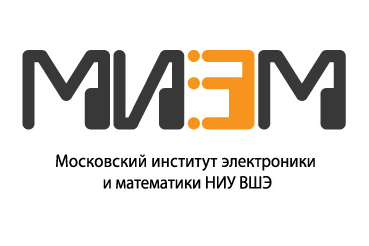 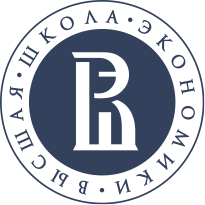 Департамент электронной инженерии МИЭМ НИУ ВШЭ
ОБЩАЯ ХАРАКТЕРИСТИКА ОП
Новая образовательная программа магистратуры «Наноэлектроника и квантовые технологии» создается на базе существующих ОП «Инжиниринг в электронике», «Материалы. Приборы. Нанотехнологии» и представляет собой их реорганизацию.
Реализация будет осуществляться в рамках нового стандарта магистратуры ВШЭ.
Первый набор в 2021 году, 35 бюджетных мест, набор по конкурсу портфолио.
Направление подготовки: 11.04.04 Электроника и наноэлектроника
Срок и форма обучения: 2 года, очная форма обучения.
Язык реализации: русский, английский.
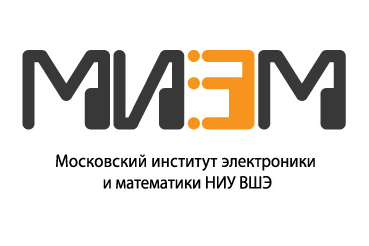 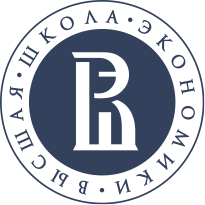 Департамент электронной инженерии МИЭМ НИУ ВШЭ
ОБРАЗОВАТЕЛЬНЫЕ ТРАЕКТОРИИ
Специализации (ключевые семинары) в соответствии с новым стандартом:

1. Инжиниринг в электронике, микро- и наноэлектронике
Научный лидер: Петросянц К.О.

2. Квантовая сверхпроводящая наноэлектроника
Научный лидер: Арутюнов К.Ю.

3. Технологические основы квантовых вычислений и квантовых коммуникаций
Научный лидер: Гольцман Г.Н.

4. Фундаментальные основы наноэлектроники и энергетики
Научный лидер: Каган М.Ю.
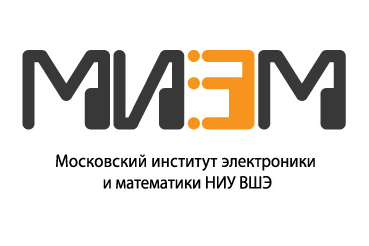 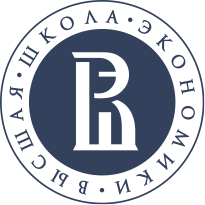 Департамент электронной инженерии МИЭМ НИУ ВШЭ
ФОРМИРОВАНИЕ СКВОЗНОГО ОБУЧЕНИЯ
Программа магистратуры «Наноэлектроника и квантовые технологии» формирует сквозное обучение, опираясь на номенклатуру научных специальностей аспирантской школы по техническим наукам: 
05.12.04 – «Радиотехника, в т.ч. системы и устройства телевидения»;
05.12.07 – «Антенны, СВЧ устройства и их технологии»;
05.12.13 – «Системы, сети и устройства телекоммуникаций»;
05.27.01 – «Твердотельная электроника, радиоэлектронные компоненты, микро- и нано-
электроника, приборы на квантовых эффектах»;
05.27.06 – «Технология и оборудование для производства полупроводников, материалов и
приборов электронной техники»;
01.04.07 – «Физика конденсированного состояния».
Обучение на программе поддерживается образовательными траекториями бакалавриата ДЭИ:
Электроника инфокоммуникационных технологий и систем связи
Квантовые инфокоммуникационные технологии
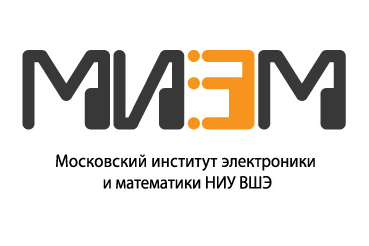 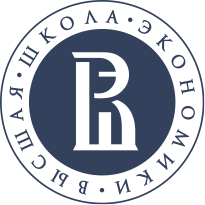 Департамент электронной инженерии МИЭМ НИУ ВШЭ
АКАДЕМИЧЕСКИЙ СОВЕТ
Предложение по формированию академического совета ОП:
Петросянц К.О.
Харитонов И.А.
Львов Б.Г.
Юрин А.И.
Гольцман Г.Н.
Арутюнов К.Ю.
Каган М.Ю.
Ихсанов Р.Ш.
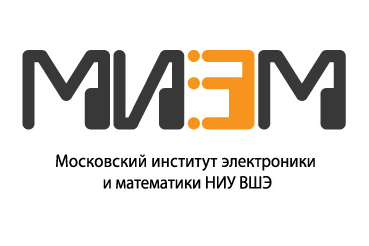 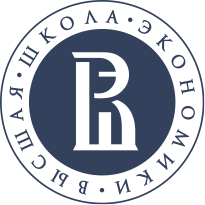 Департамент электронной инженерии МИЭМ НИУ ВШЭ
СТРУКТУРА УЧЕБНОГО ПЛАНА
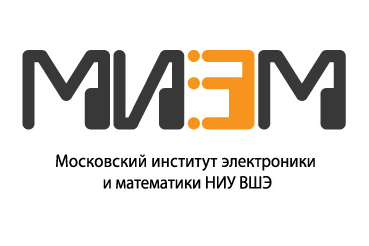 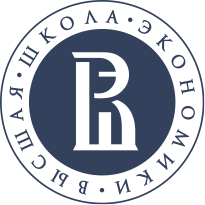 Департамент электронной инженерии МИЭМ НИУ ВШЭ
ПЛАНИРУЕМЫЕ ДИСЦИПЛИНЫ
Микро- и наноэлектроника
Аналитические и численные методы моделирования
Проектирование аналоговых и цифровых устройств
Компьютерные измерительные технологии
Системы автоматизированного проектирования изделий микро- и наноэлектроники
Проектирование и моделирование микроэлектронных компонентов и схем экстремальной электроники
Измерение и контроль параметров электронных компонентов
Прикладная сверхпроводимость и магнетизм
Квантовые информационные системы
Математические основы квантовой информатики
Нанотехнология
Фотоника
Материалы и приборы для нано- и оптоэлектроники
Теория конденсированного состояния
Прикладная квантовая и статистическая физика
Технологические основы квантовых вычислений и квантовых коммуникаций
Высшая математика для квантовых вычислений
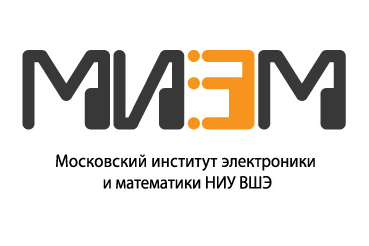 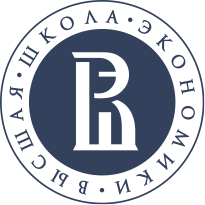 Департамент электронной инженерии МИЭМ НИУ ВШЭ
ФОРМИРОВАНИЕ ИУП СТУДЕНТА
Основные принципы формирования ИУП:
проектная модель обучения;
предоставление широких возможностей для студентов по выбору индивидуальных образовательных траекторий;
академический наставник отвечает за формирование ИУП студента, проводит консультации со студентами и утверждает ИУП.

Выбор студентами ключевого семинара:
студенты формируют свои предпочтения при поступлении и в первые недели обучения при выборе проектов;
в случае возникновения конкурсной ситуации решение принимают академические наставники семинара;
выбор семинара определяет направление обучения и профессиональные дисциплины образовательного трека (блок Major).
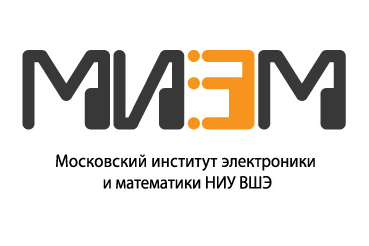 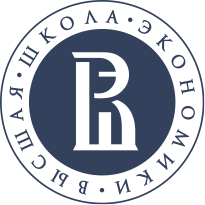 Департамент электронной инженерии МИЭМ НИУ ВШЭ
НАБОР НА ОП
Критерии конкурса портфолио
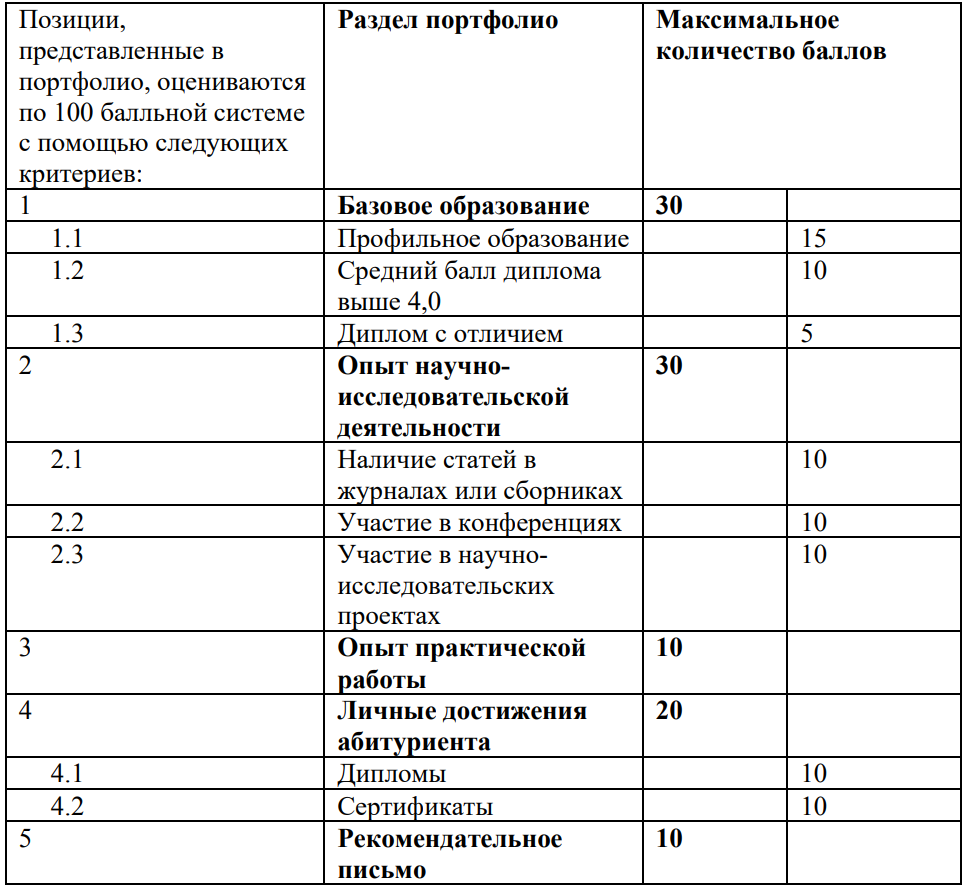 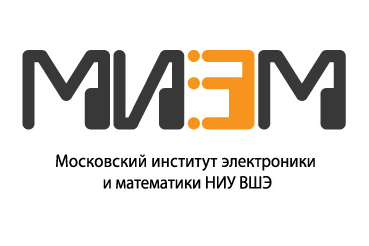 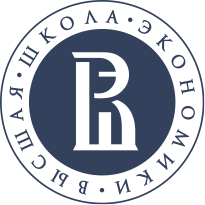 Департамент электронной инженерии МИЭМ НИУ ВШЭ
МЕРОПРИЯТИЯ ПО ОБЕСПЕЧЕНИЮ НАБОРА АБИТУРИЕНТОВ
Летняя инженерно-техническая школа
Олимпиады «Высшая лига», «Я – профессионал»
Дни открытых дверей
Раннее приглашение на программу
Работа с базовыми кафедрами и предприятиями-партнерами
Работа с научными руководителями выпускников бакалавриата
Реклама в социальных сетях
Реклама на сайте программы
Переход на смешанную форму обучения
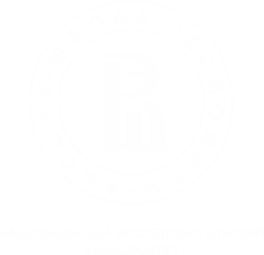 ayurin@hse.ru
https://www.hse.ru/ma/nanoelectronics/